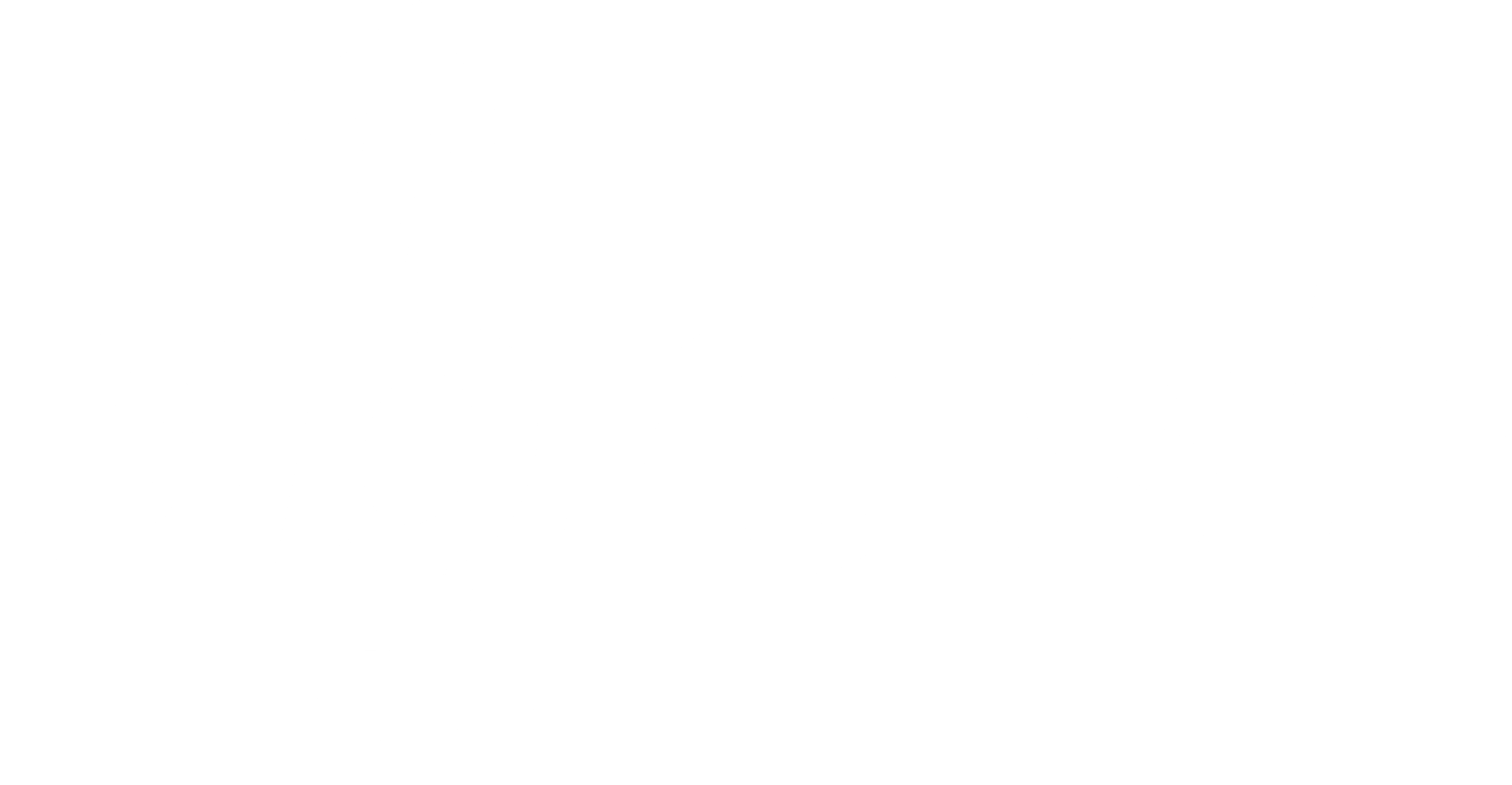 Jornada Mineira de Sexologia
Sexualidade como ciência, educação e
ações sociais integrativas
Palestrante: xxxx
Tema: xxxx
CONTATO COMERCIALcmgo2024@rhodeseventos.com.br+55 31 98484-2948+55 31 99981-8884
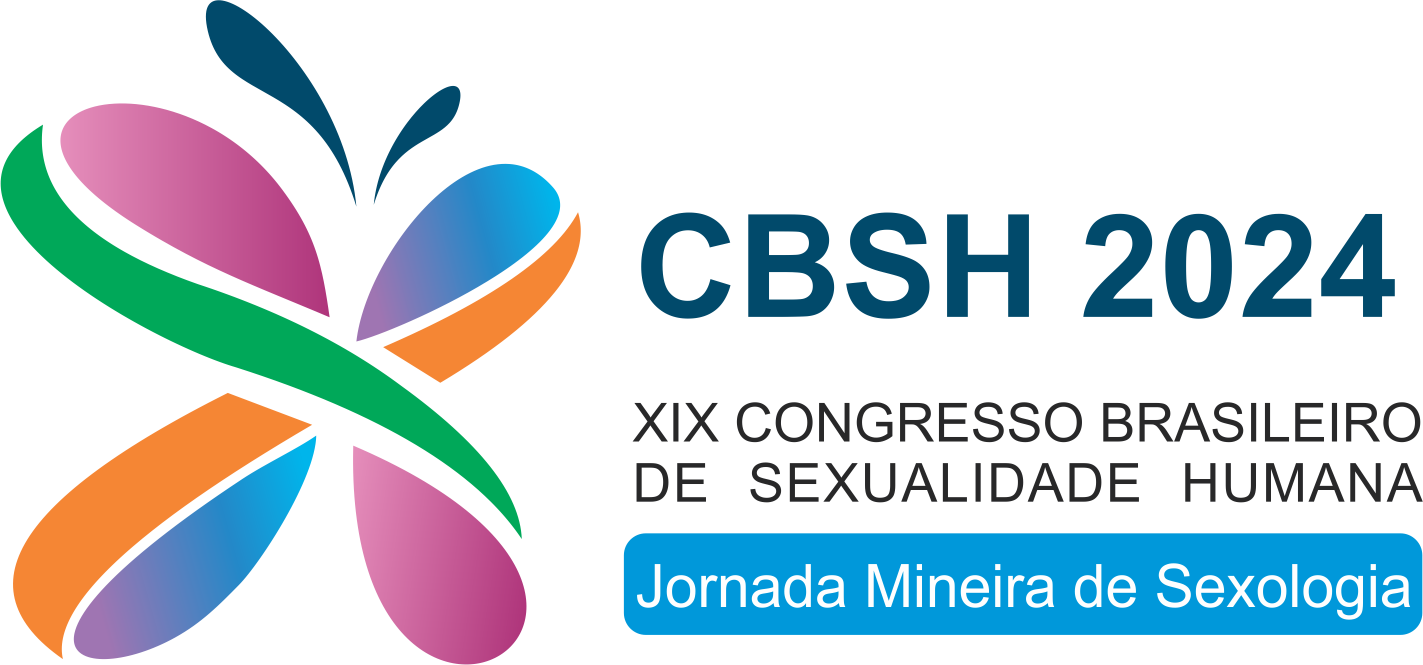 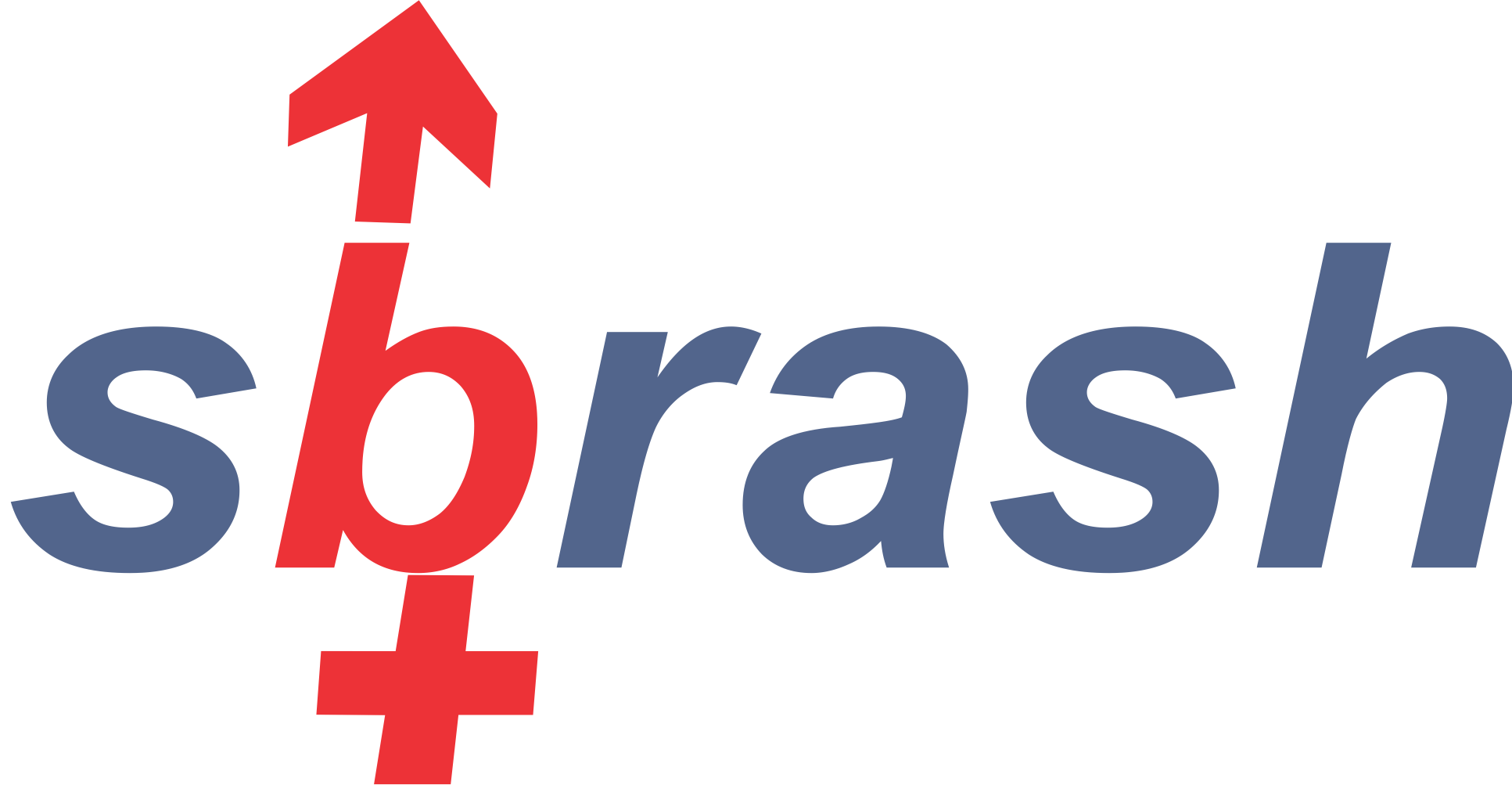 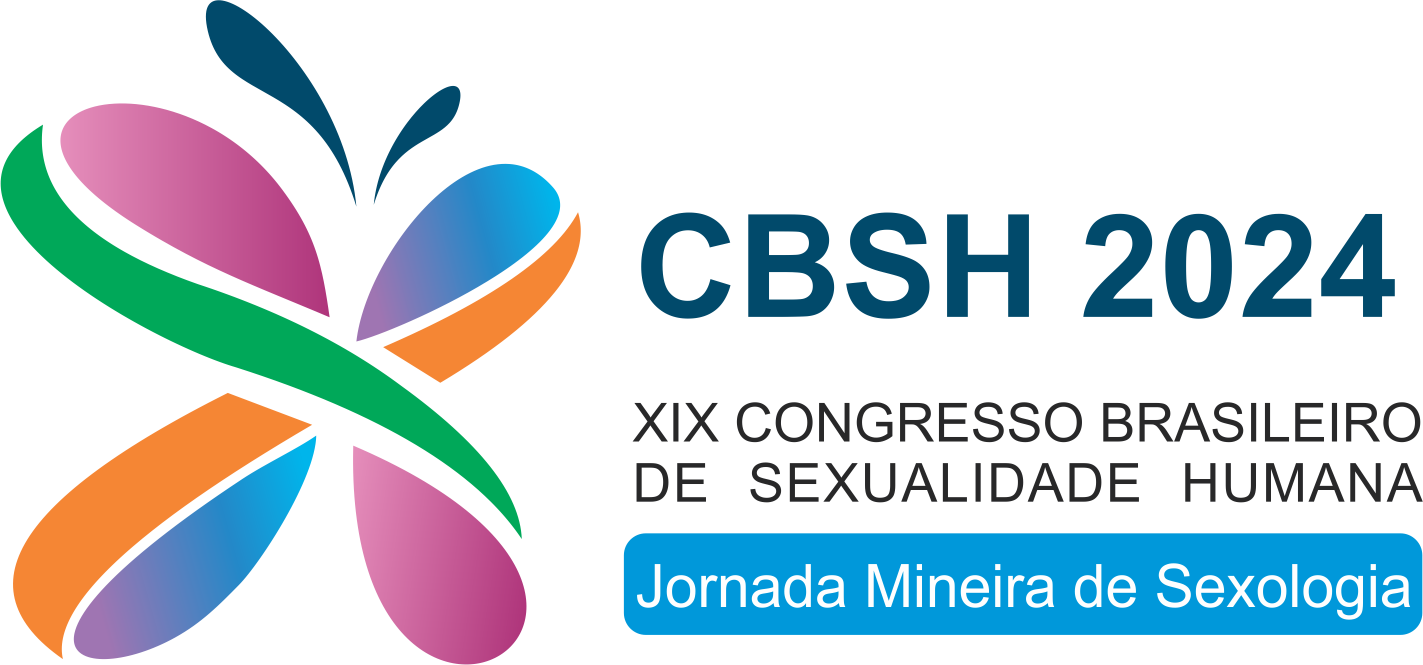 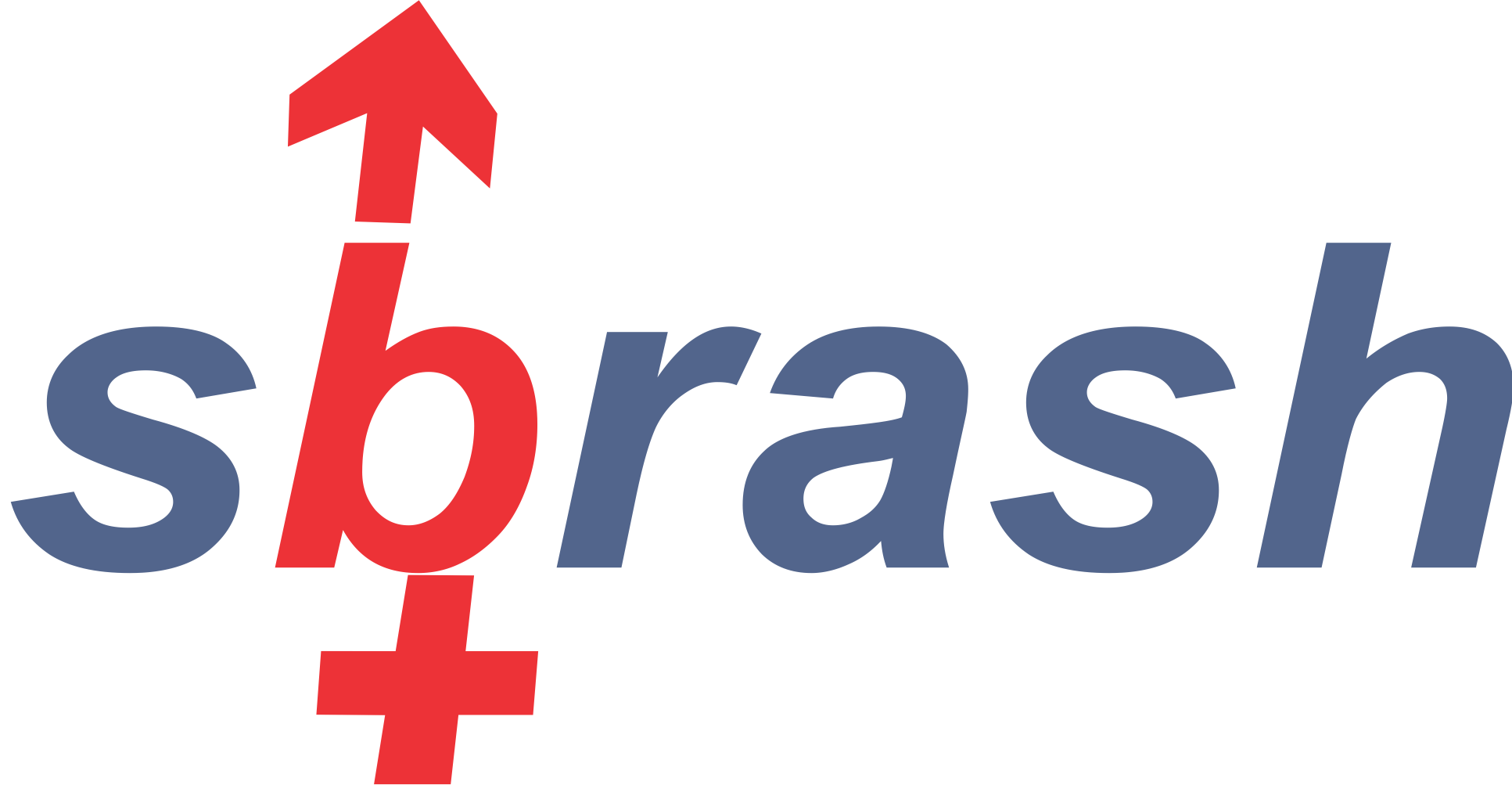 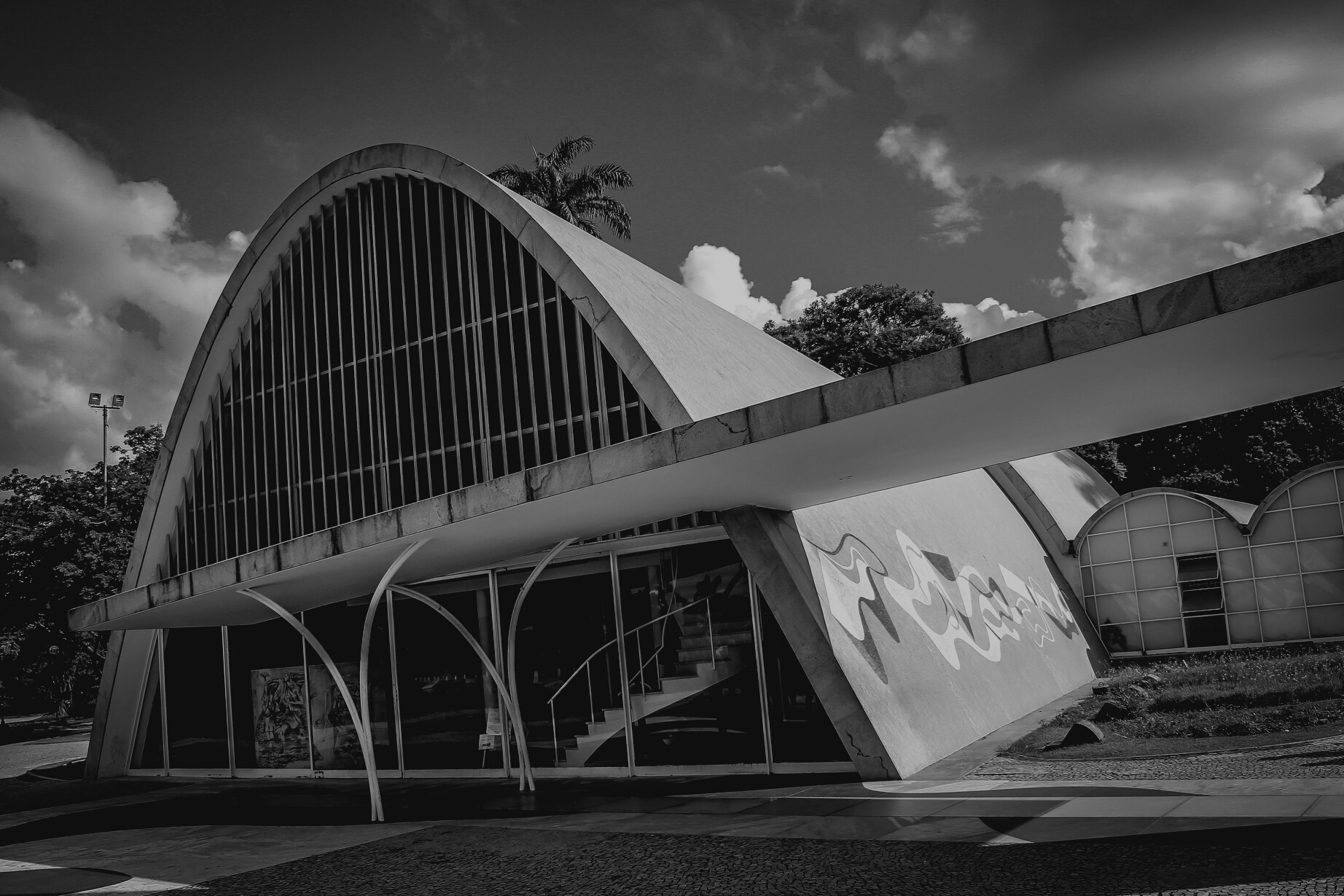 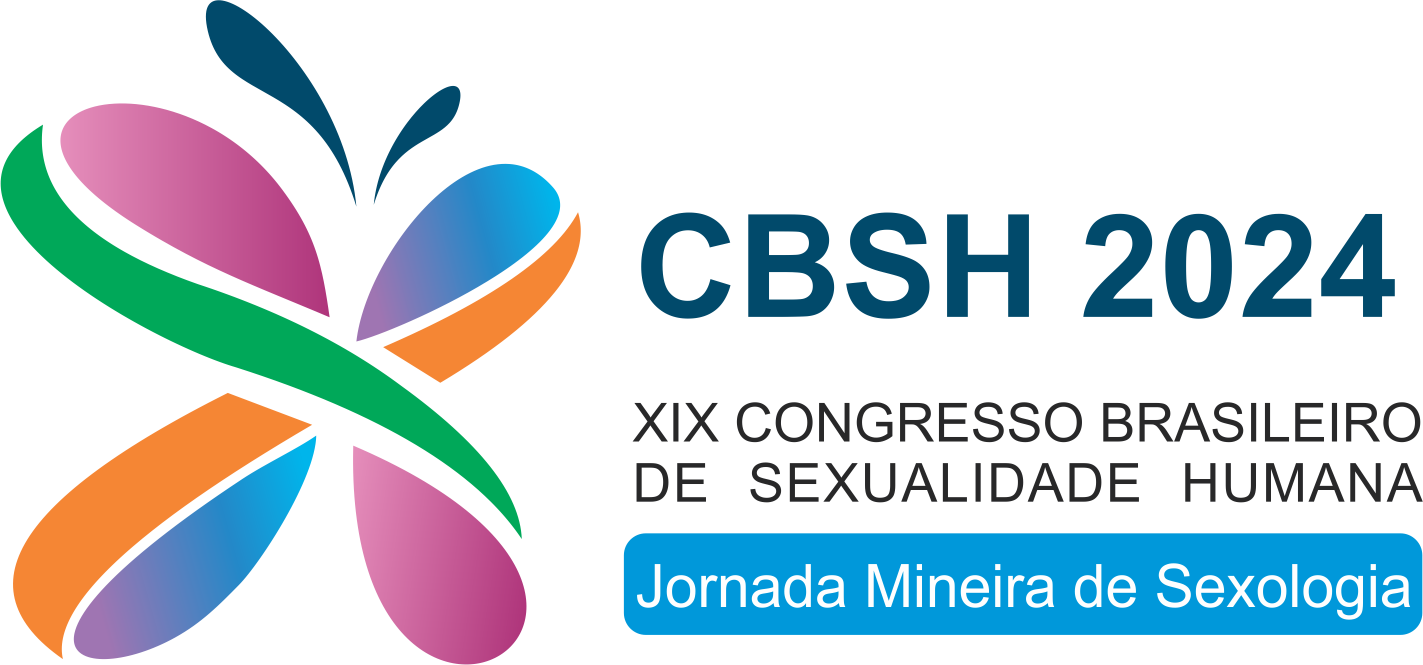 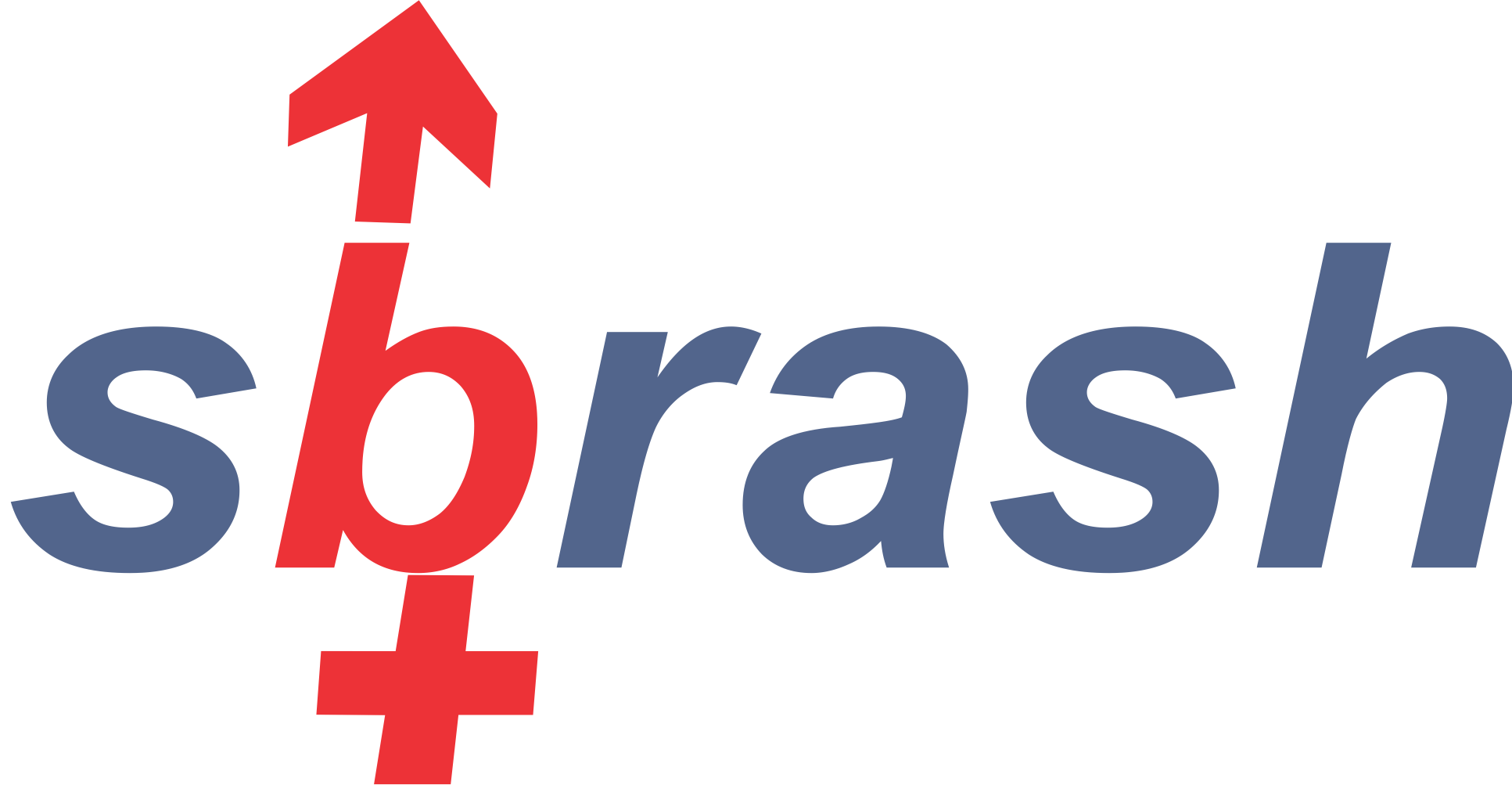 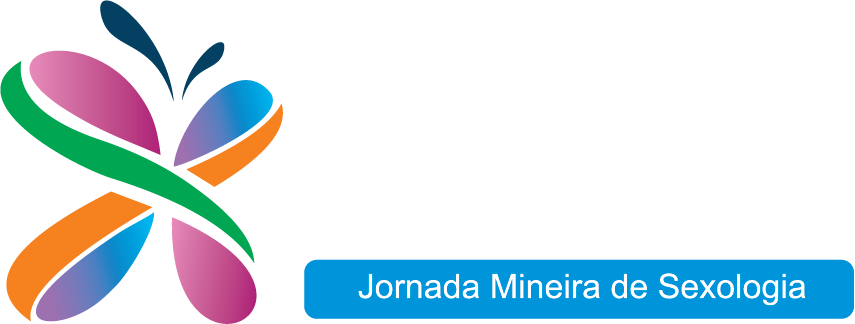 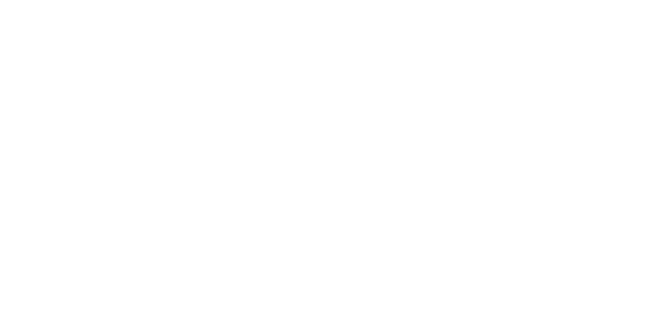 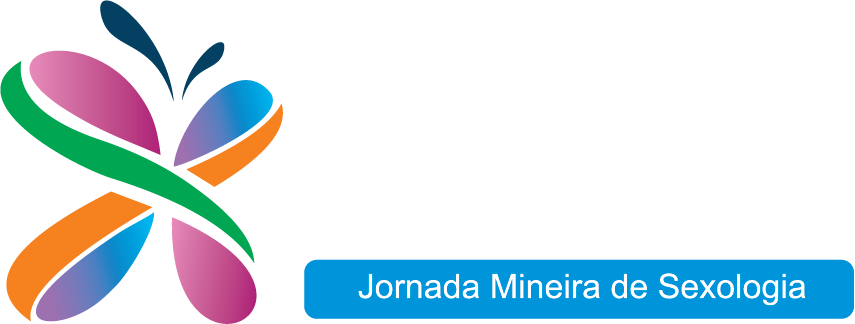 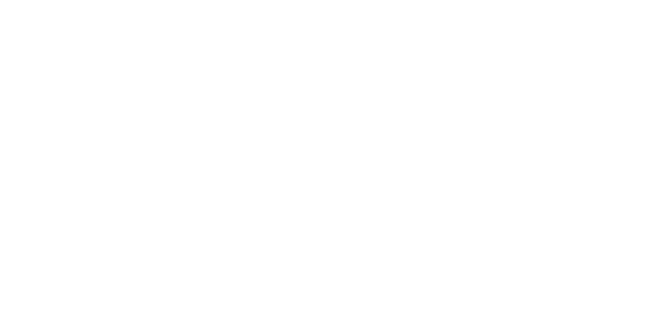 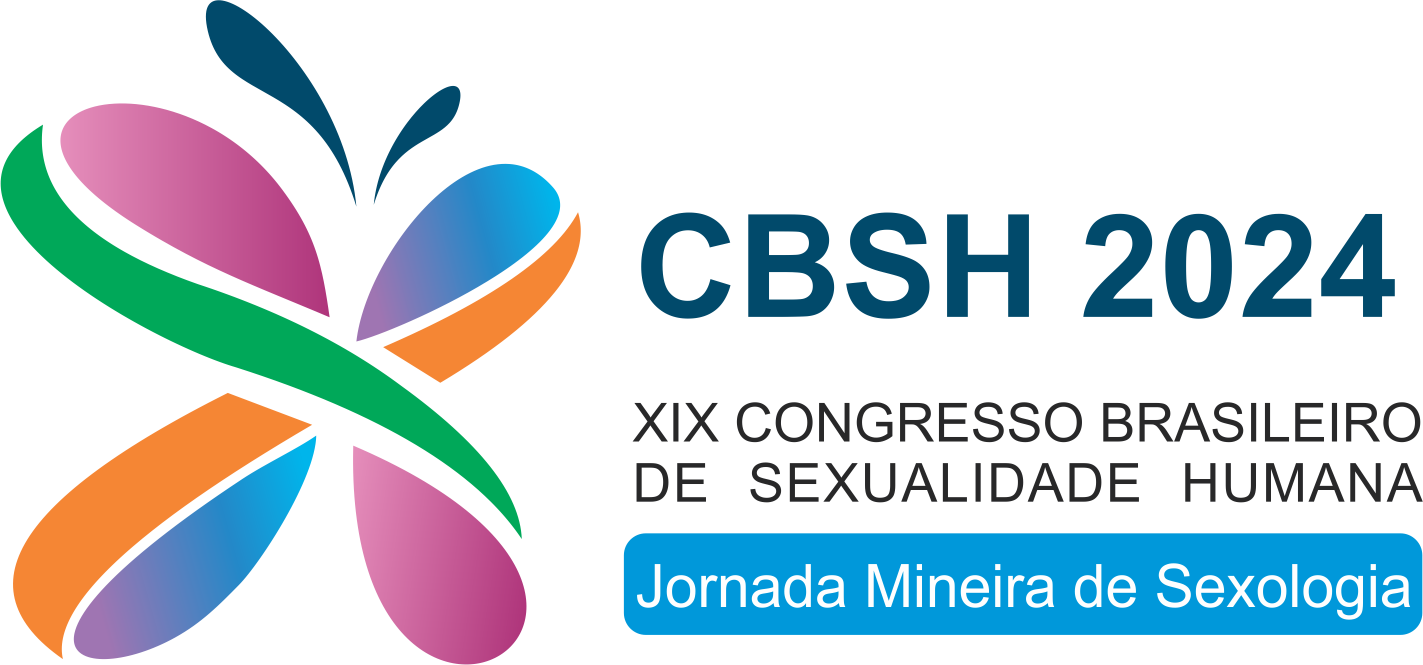 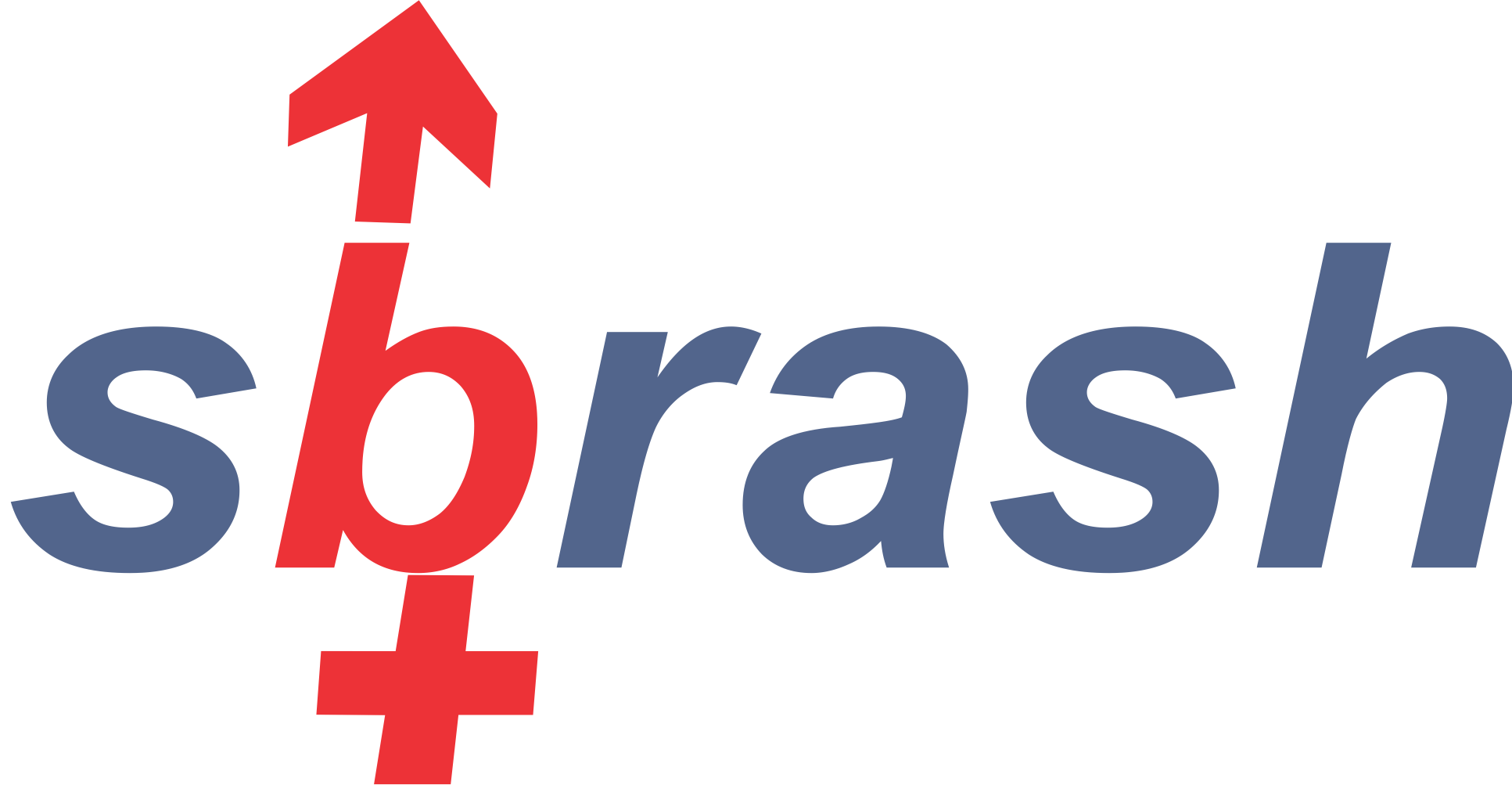 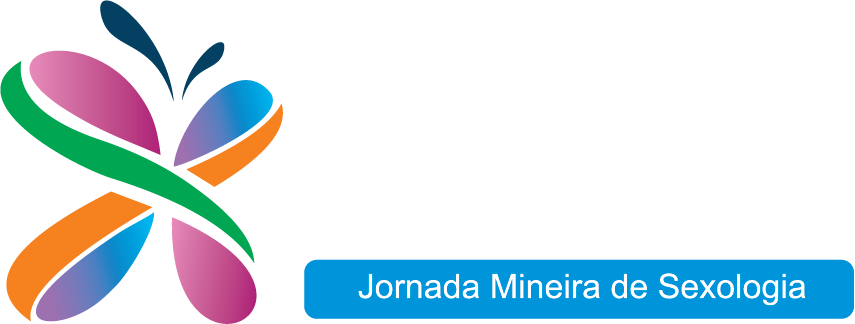 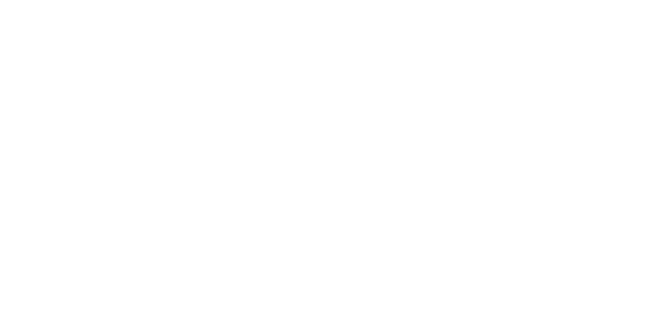 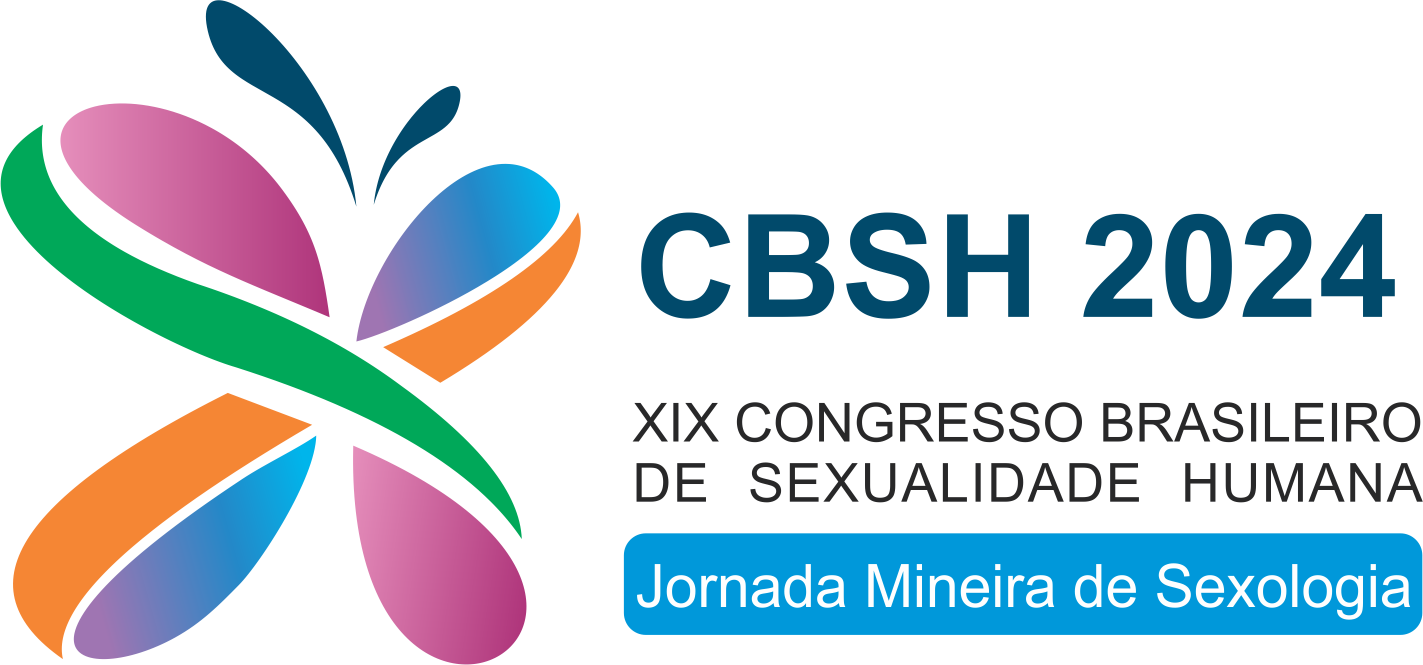 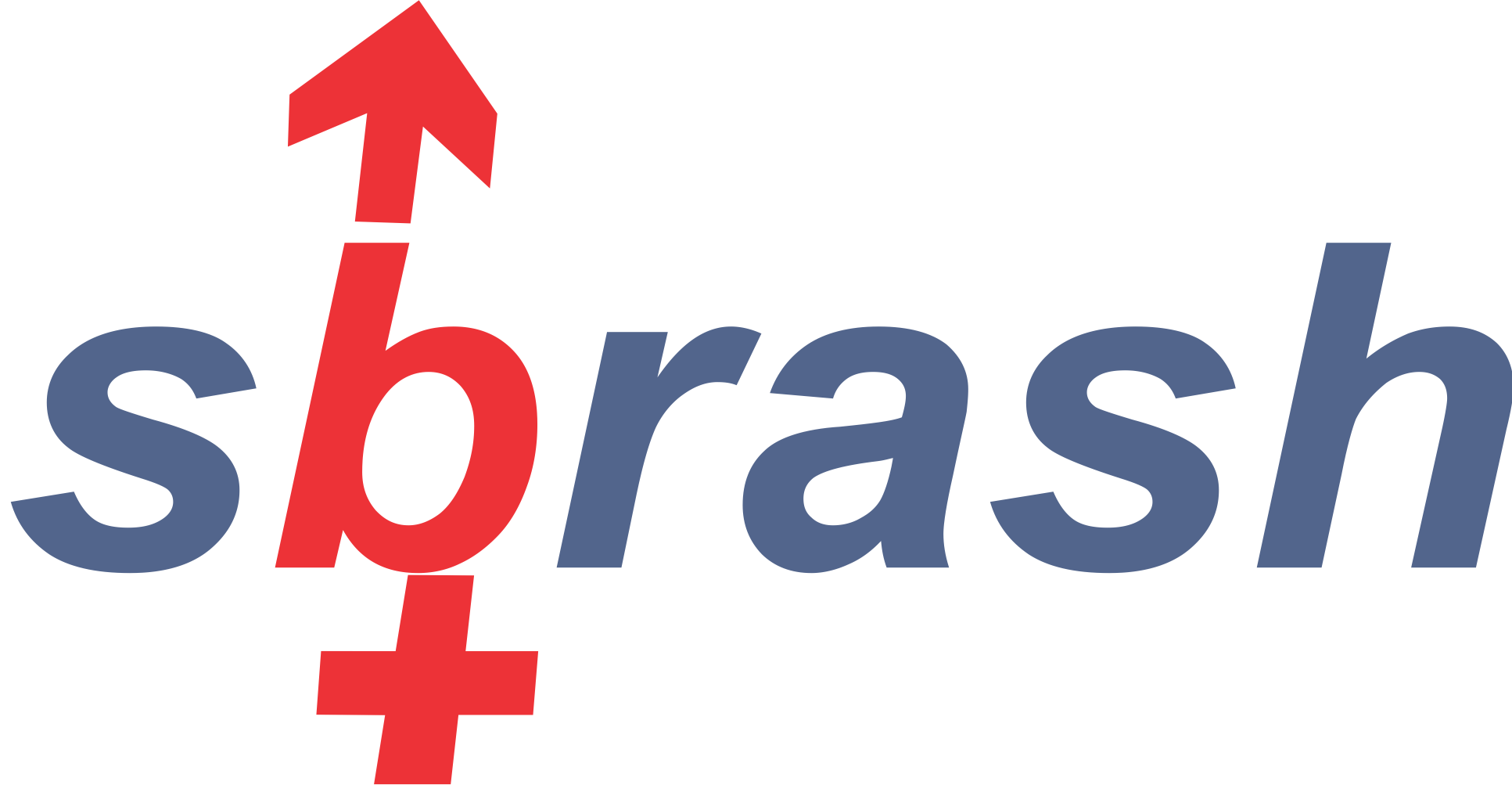 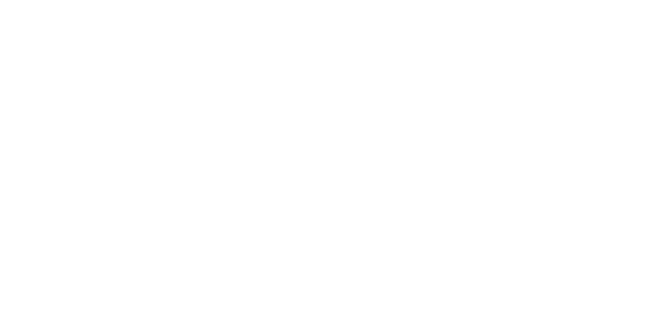 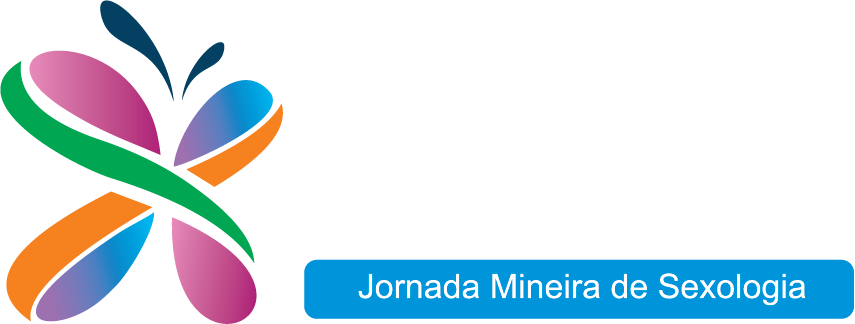 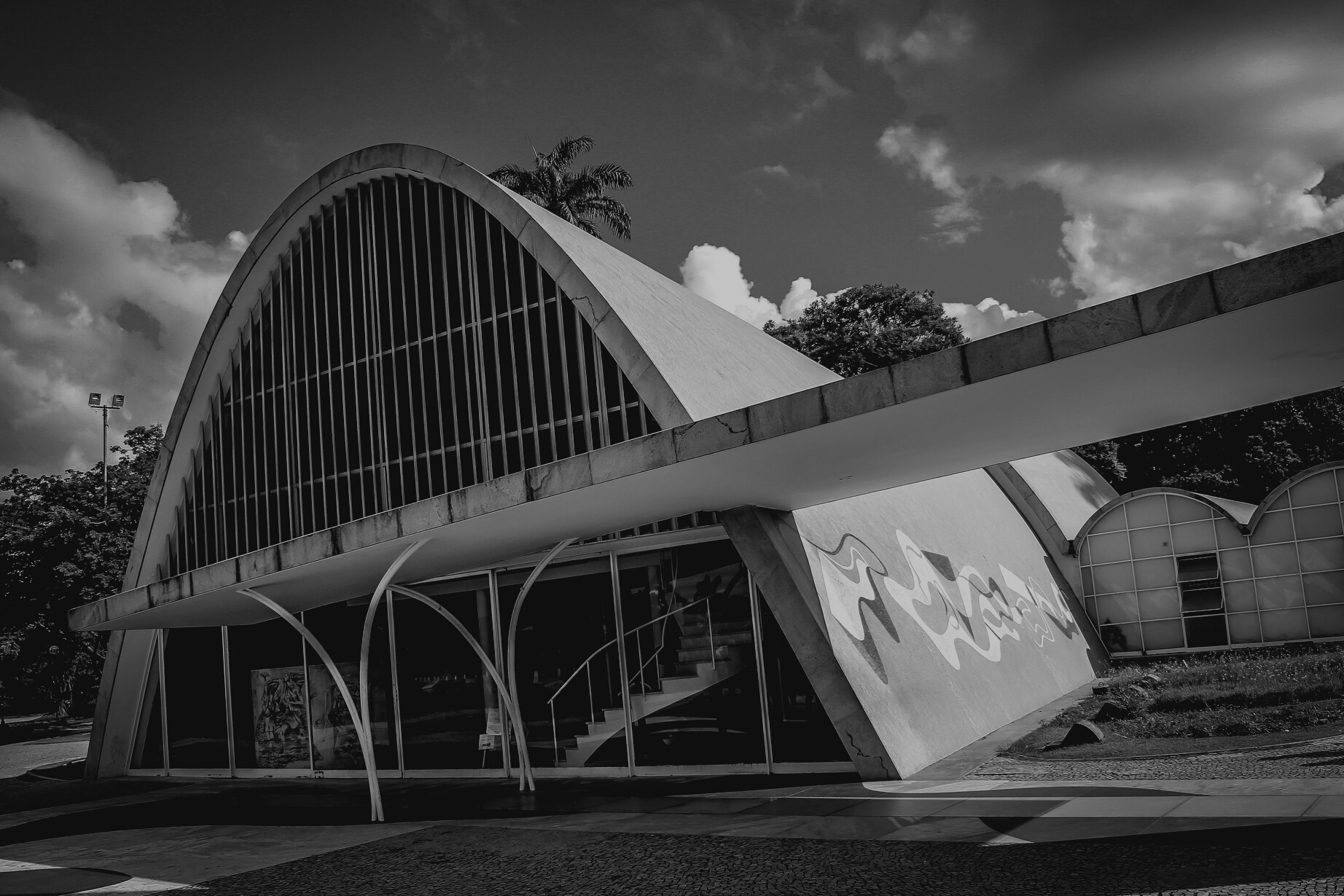